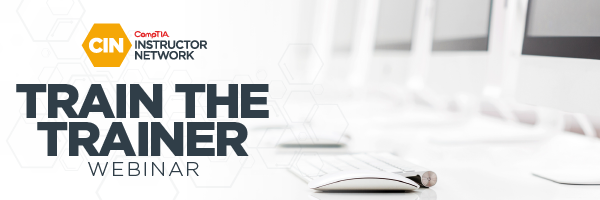 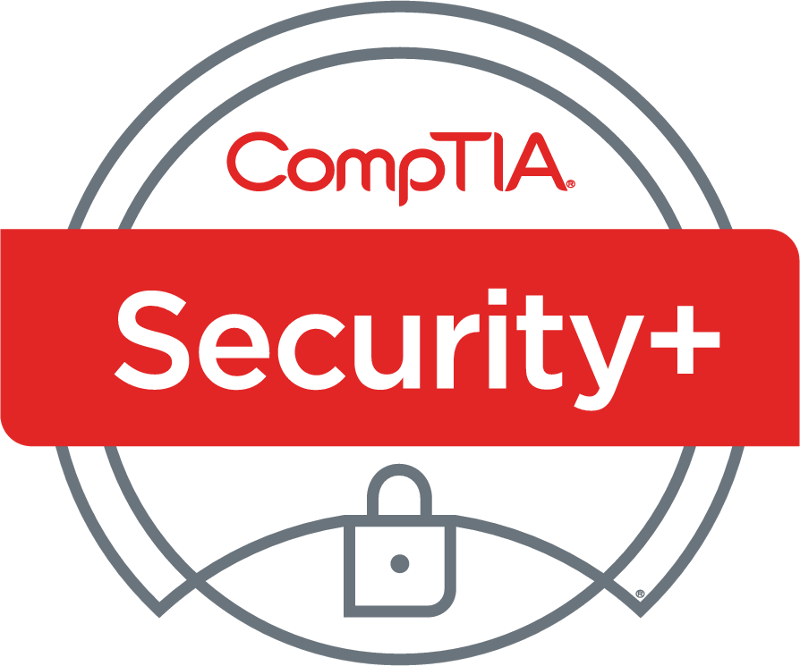 Security+ SY0-601 TTT Session 5
Domain 2 Architecture & Design (Part 2)
February 16, 2021
@TeachCompTIA    #SecurityPlusTTT
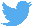 1

2
Agenda
Domain 2.0: Architecture and design (Part two )
Domain 2.5: Given a scenario, implement cybersecurity resilience.
Domain 2.6: Explain the security implications of embedded and specialized systems.
Domain 2.7: Explain the importance of physical security controls.
Domain 2.8: Summarize the basics of cryptographic concepts.
Review
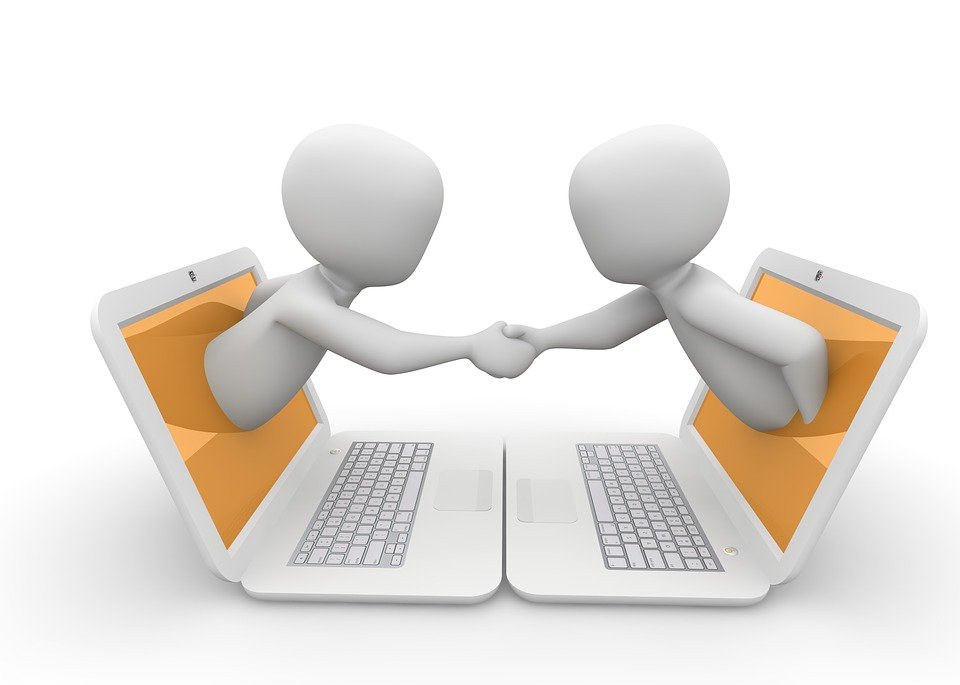 Security+
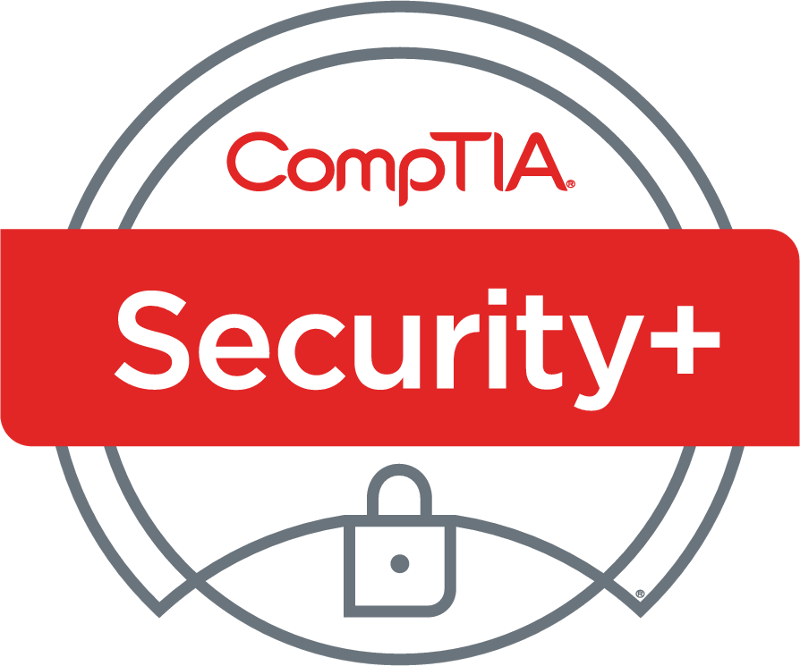 DOMAIN 2.0 Authentication and Design
4
Session resources
CompTIA Security+ SYO-601 objectives PDF
5
Domain 2.5
Given a scenario, implement cybersecurity resilience.
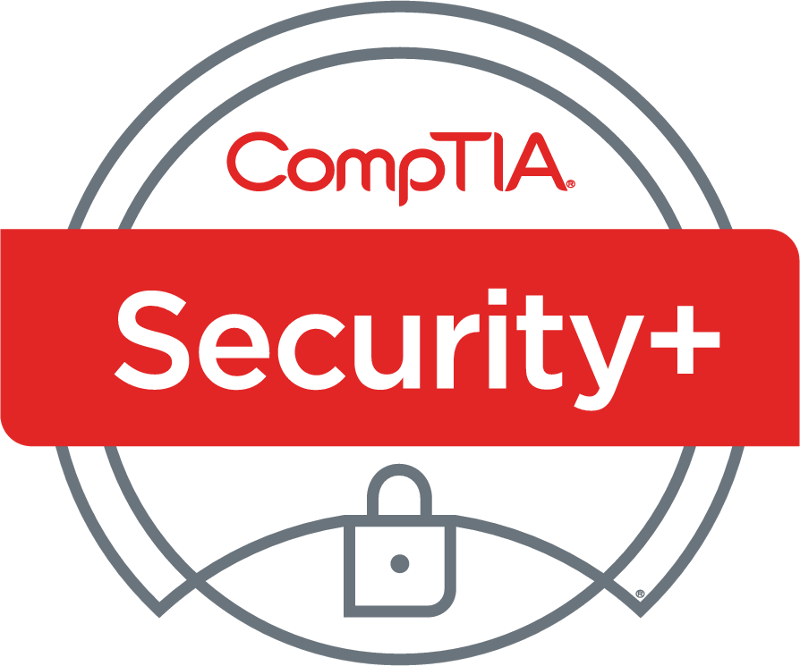 6
Poll
The CIA address Availability to keep systems up and available. The five nines approach allows for how much down time in any 12-month period?
5.39 minutes
32 seconds
32 minutes
5hr 39minutes
7
Chat Question
Which RAID solution requires a min 2 disks and gives zero fault tolerance?

Answer in the chat window and let’s share.
This photo is for placement only
RAID exercise
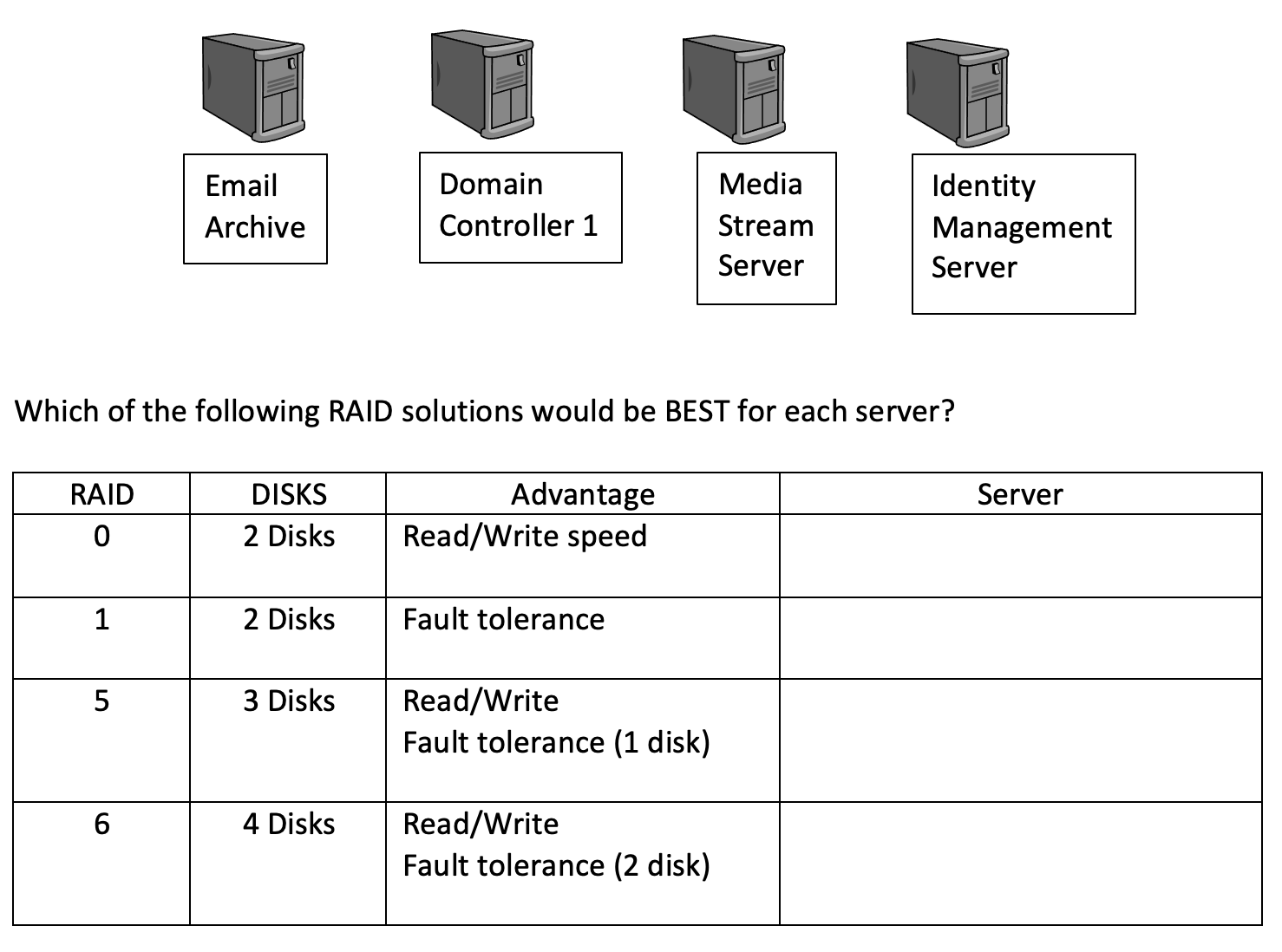 RAID 0
RAID 1
RAID 5
RAID 6
RAID 10
9
Domain 2.6
Explain the security implications of embedded and specialized systems
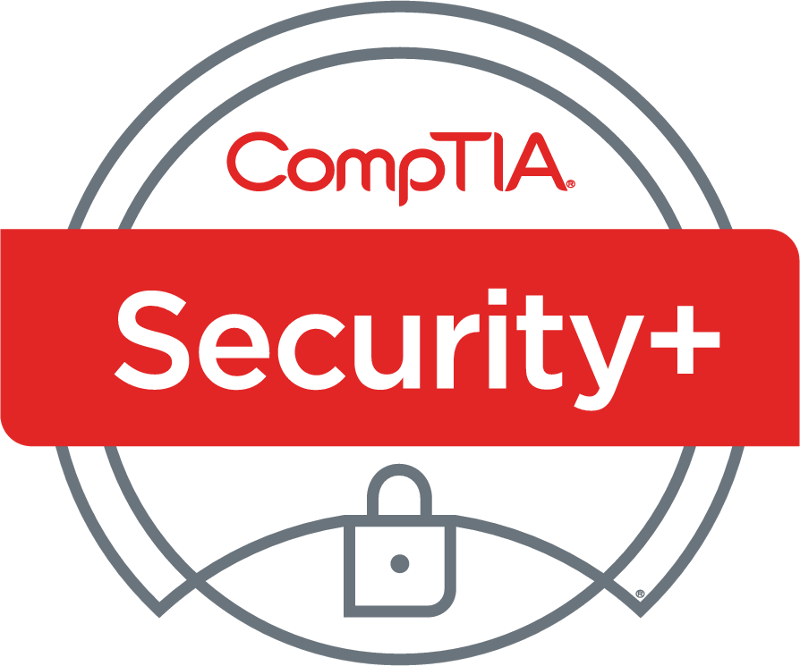 10
POLL
Raspberry Pi was introduced as a cheap option for schools to teach coding, an alternative open-source hardware and software company also manufactures single-board microcontroller kits is known as?

Linux
BBC micro:bit
Microsoft 
Arduino
11
SHODAN
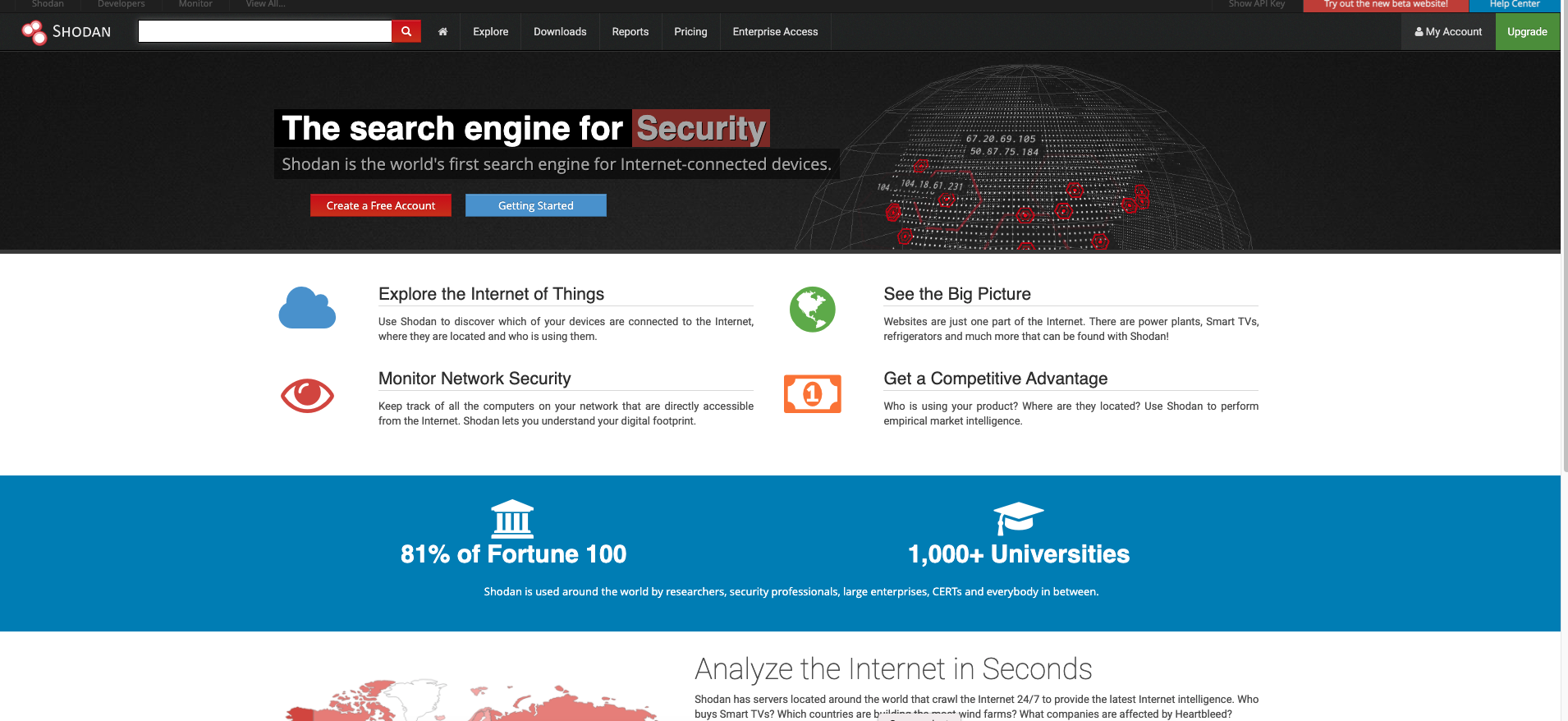 12
Webcam search
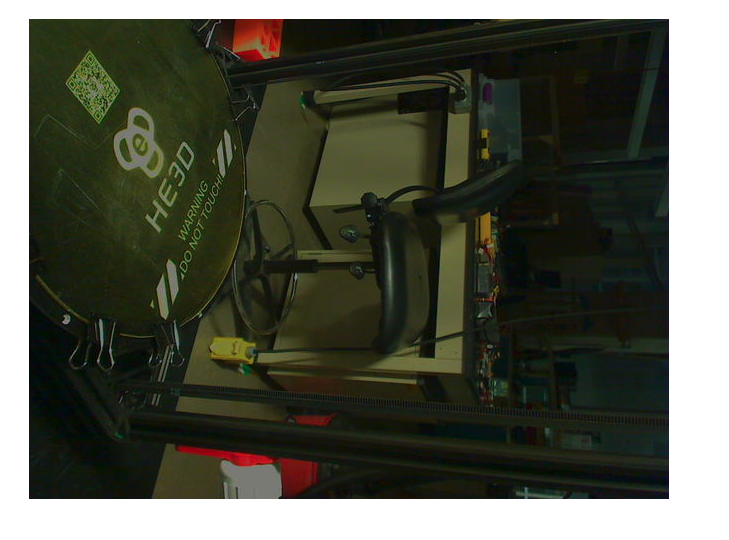 13
Chat Question
How can you use SHODAN for your own business?

Answer in the chat window and let’s share.
This photo is for placement only
Domain 2.7
Explain the importance of physical security controls.
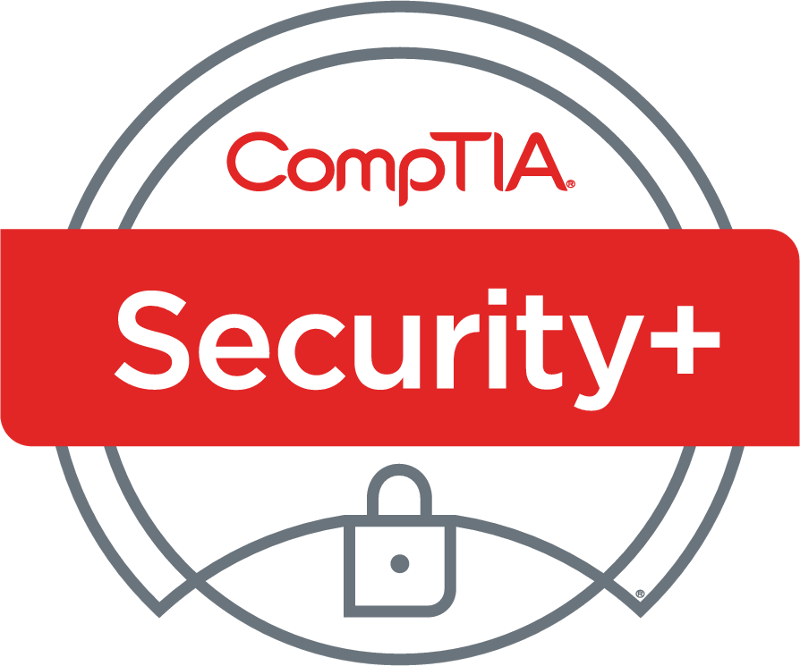 15
POLL
Is a Faraday cage the same as a Tempest environment?

Yes
No
Not sure
16
POLL
You have been tasked to install a security camera for a client that wants to monitor visitors at the entrance to the drive leading up to the house. This is 3000 feet from the house. It is not posable to run a cable but use Wi-Fi. Which of the following IEEE standards would you MOST likely recommend?
802.11g
802.11n
802.11ac
802.11ah
17
Chat Question
What is the BEST method to destroy data on hard drive so it can not be recovered?.
This photo is for placement only
Domain 2.8
Summarize the basics of cryptographic concepts.
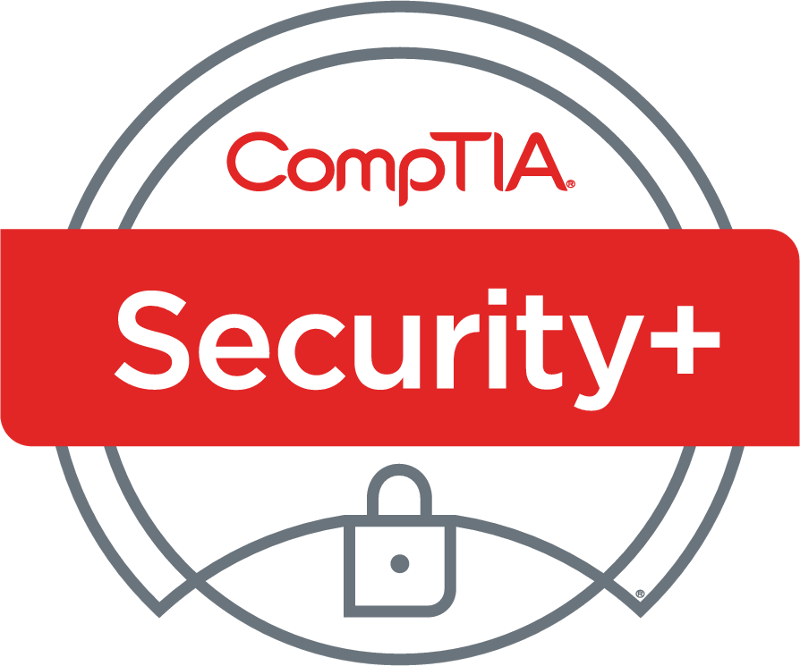 19
Cyberchef demo
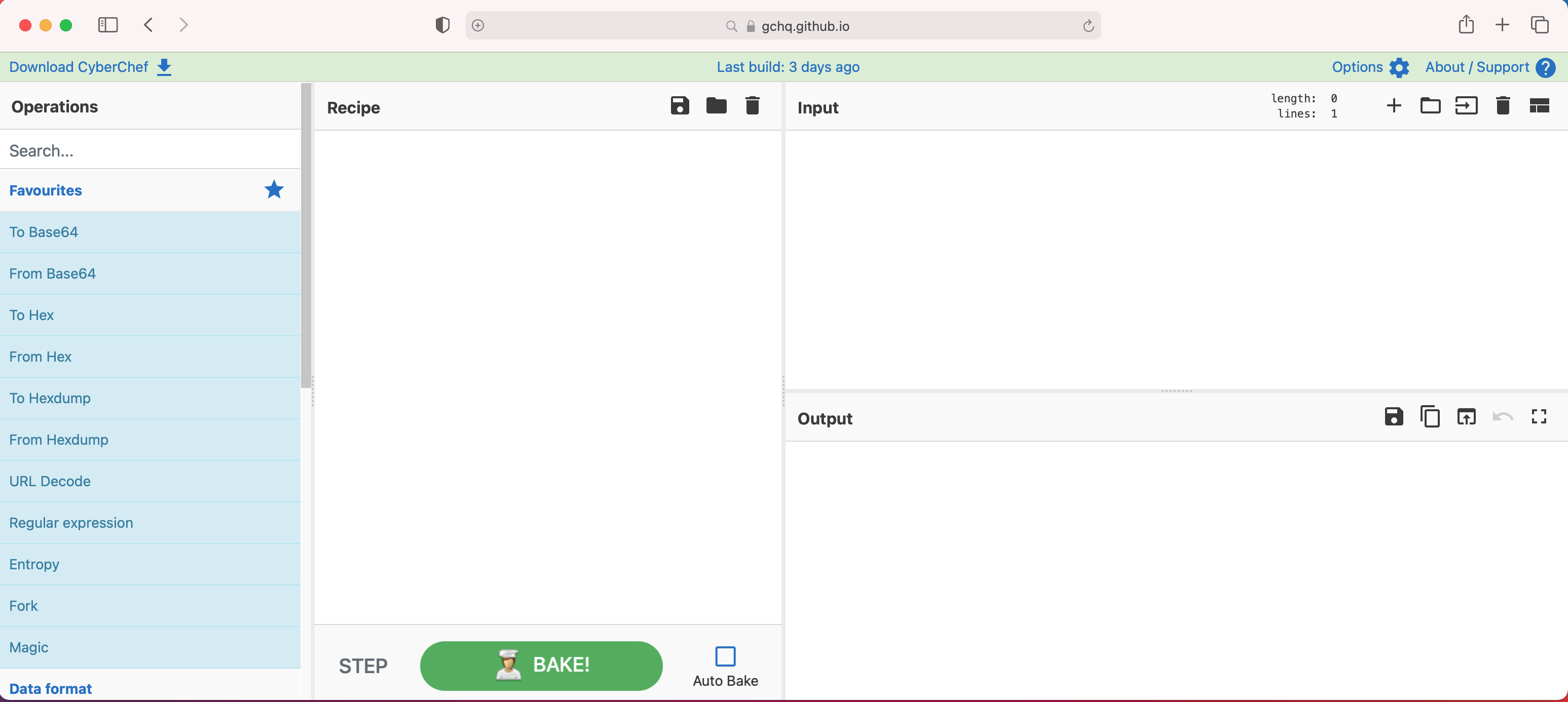 20
CyberChef examples
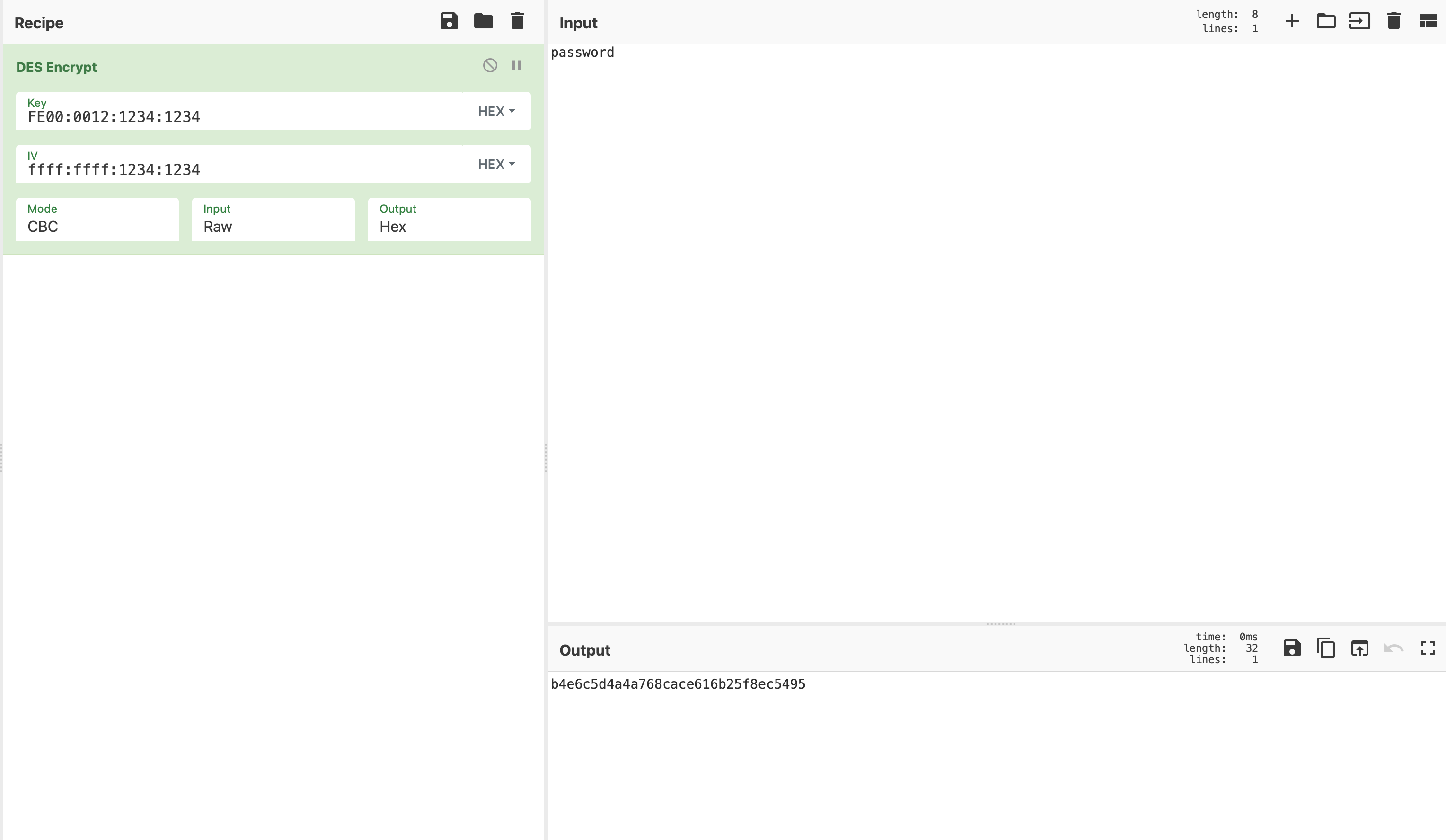 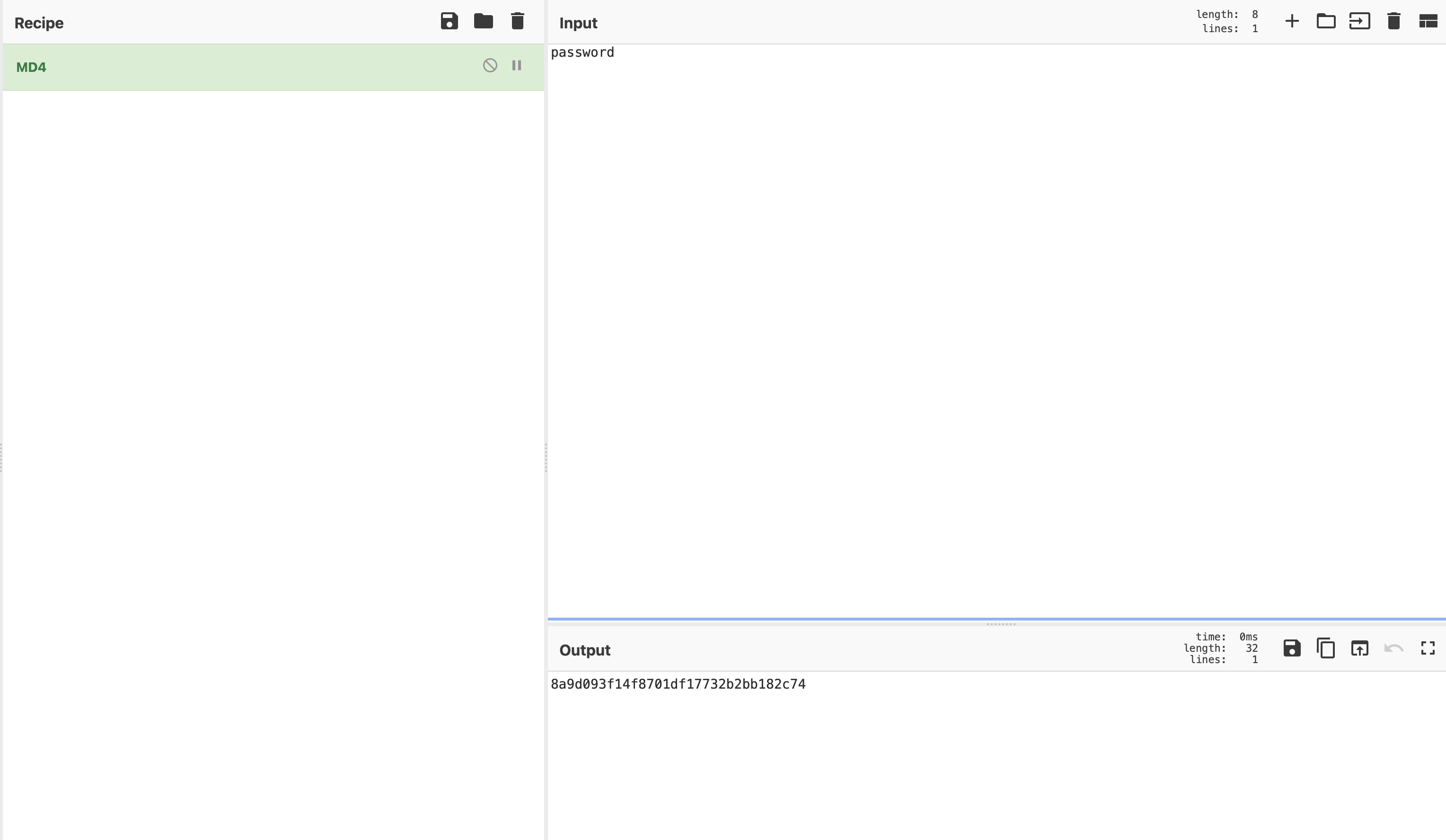 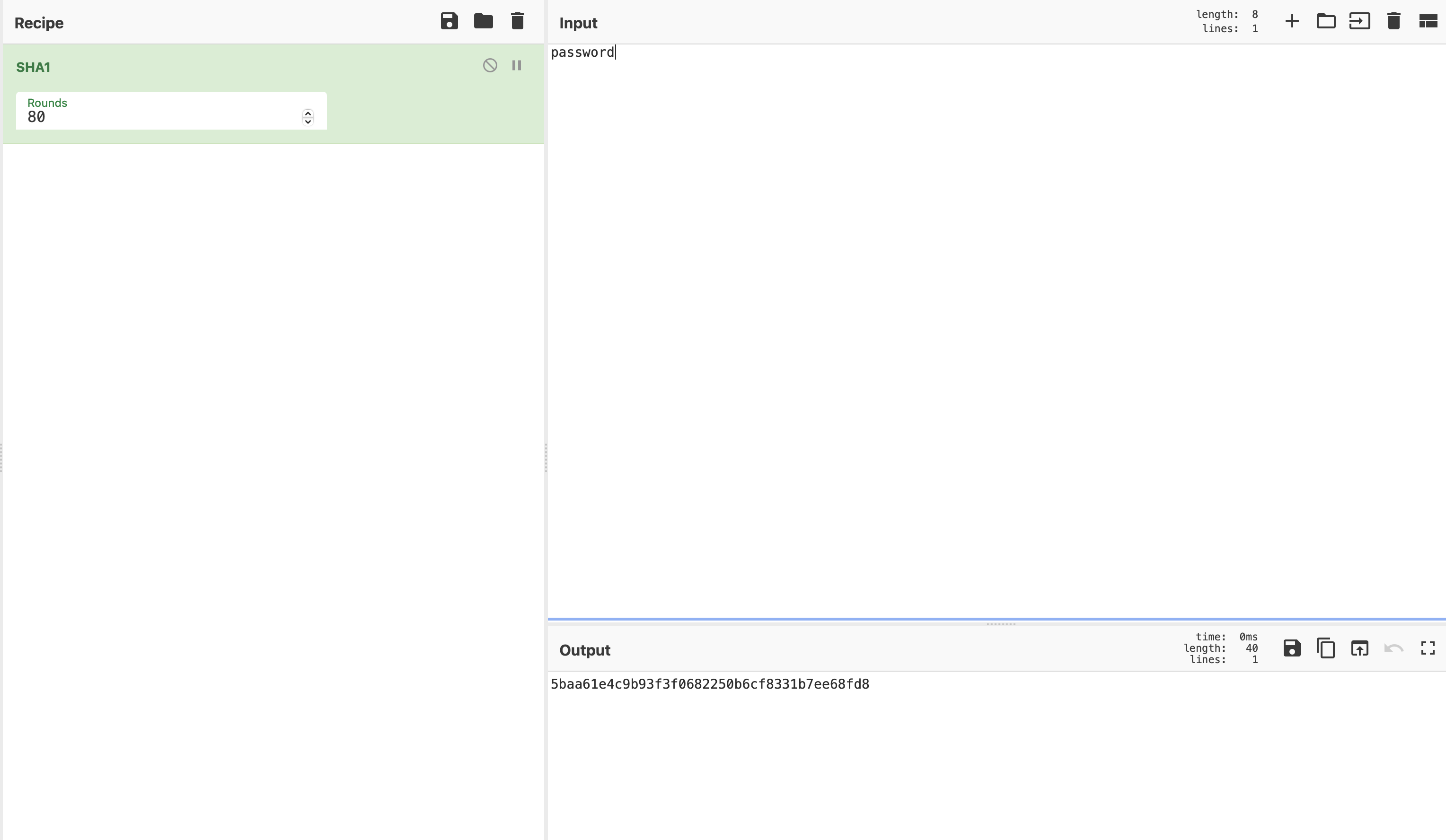 21
3DES Key 
FF80:1234:1234:AA00:aaff:FFAA:FFAA:1234:1234:1234:FFFF:FFAA
3DES IV
FFFF:1234:1234:00AA
22
PGP on Cyberchef
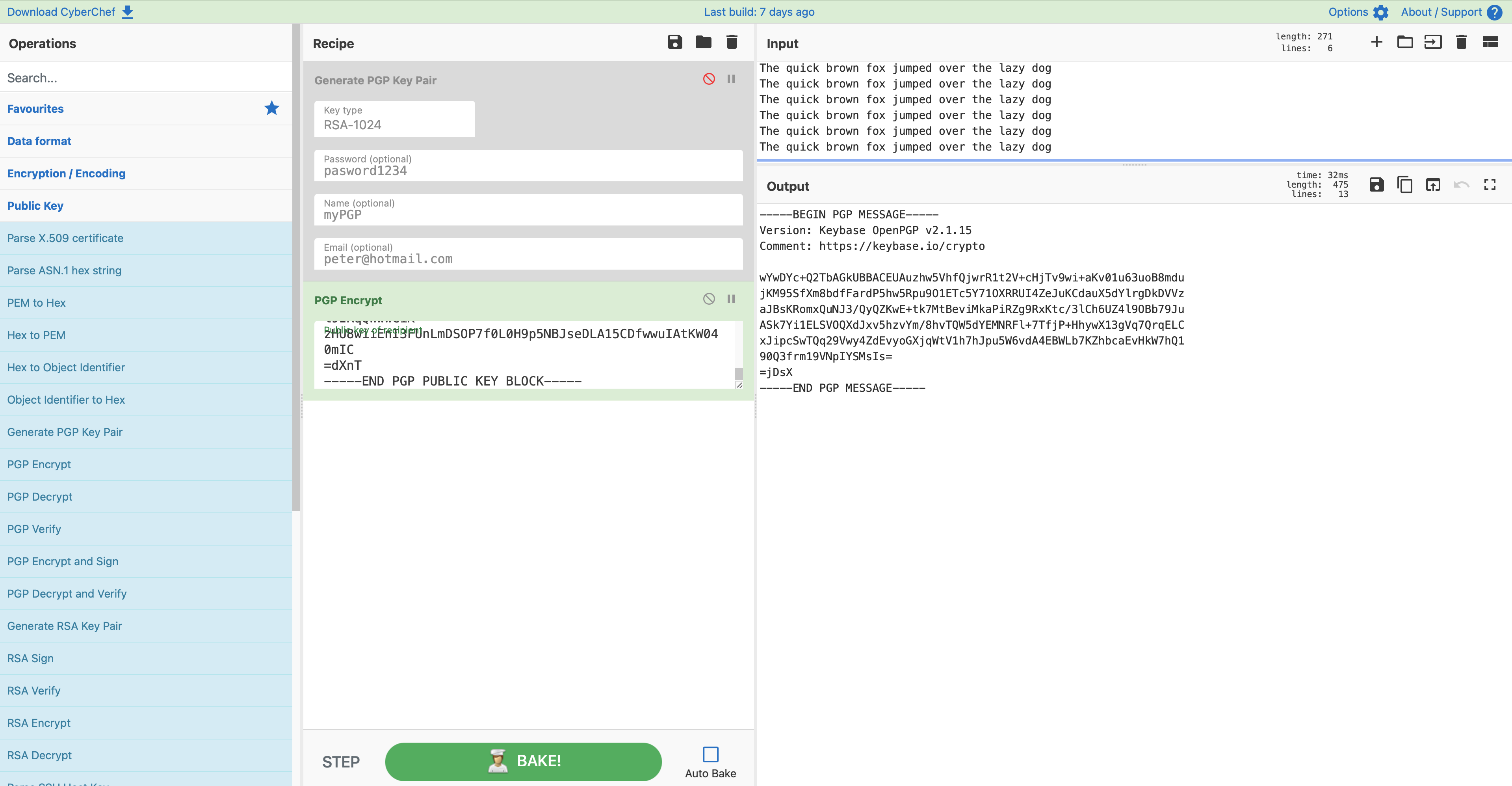 23
Chat Question
What is a Digital signature used for?

Answer in the chat window and let’s share.
This photo is for placement only
Session resources
CompTIA Security+ SYO-601 objectives PDF
25
Security+
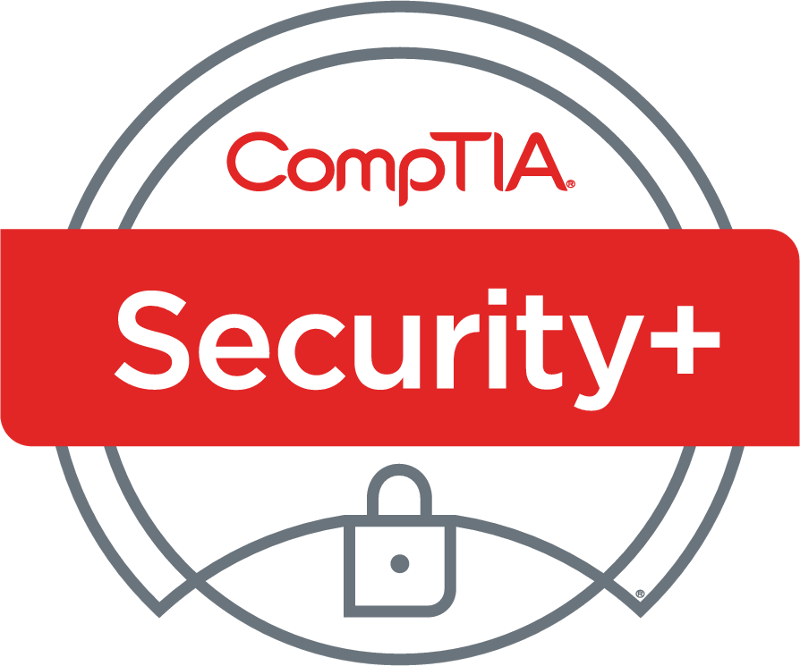 DOMAIN 2.0 Authentication and Design
26